Welcome to our services
New Lebanon  Church of Christ
We are Simply Christians.
Our Emphasis is Spiritual, Not Material or Social.
We are striving to be The Same Church as Described in The New Testament.
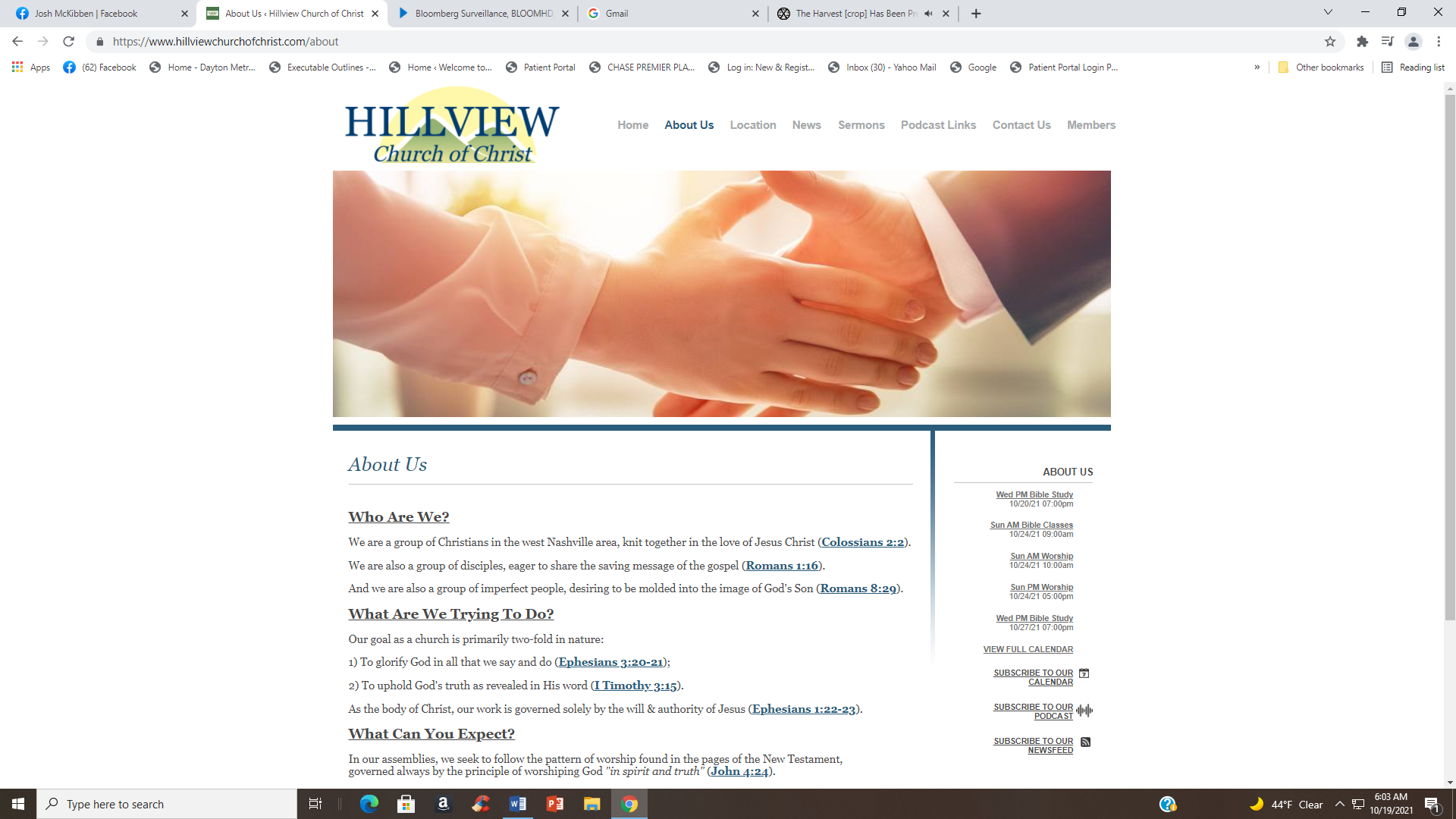 Please Come Back Again
The Man That Kissed the Door of Heaven and Ended Up in Hell
Matt. 26:47 And while He was still speaking, behold, Judas, one of the twelve, with a great multitude with swords and clubs, came from the chief priests and elders of the people.
 48 Now His betrayer had given them a sign, saying, "Whomever I kiss, He is the One; seize Him."
 49 Immediately he went up to Jesus and said, "Greetings, Rabbi!" and kissed Him.
newlebanoncoc.com
The Man That Kissed the Door of Heaven and Ended Up in Hell
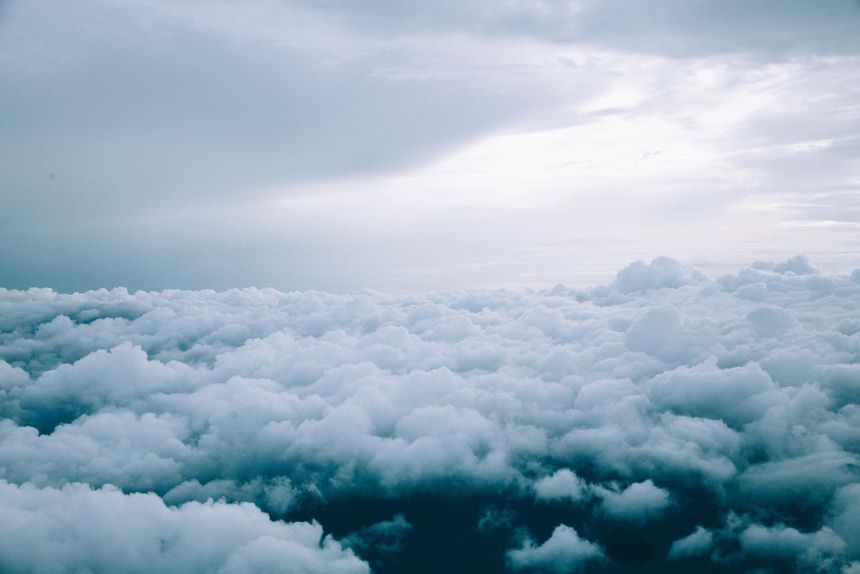 The record of Judas stands as a warning to all of us.
The man that kissed the door of heaven and walked 
through the gates of hell.
newlebanoncoc.com
The Man That Kissed the Door of Heaven and Ended Up in Hell
The name JUDAS
He was called: A thief, Devil, and Son of Perdition.

John 17:12 "While I was with them in the world, I kept them in Your name. Those whom You gave Me I have kept; and none of them is lost except the son of perdition, that the Scripture might be fulfilled.
newlebanoncoc.com
The Man That Kissed the Door of Heaven and Ended Up in Hell
Acts 1:16 "Men and brethren, this Scripture had to be fulfilled, which the Holy Spirit spoke before by the mouth of David concerning Judas, who became a guide to those who arrested Jesus;
 17 "for he was numbered with us and obtained a part in this ministry."
 18 (Now this man purchased a field with the wages of iniquity; and falling headlong, he burst open in the middle and all his entrails gushed out.
 19 And it became known to all those dwelling in Jerusalem; so that field is called in their own language, Akel Dama, that is, Field of Blood.)
 20 "For it is written in the book of Psalms: 'Let his dwelling place be desolate, And let no one live in it'; and, 'Let another take his office.’ >>
newlebanoncoc.com
The Man That Kissed the Door of Heaven and Ended Up in Hell
21 "Therefore, of these men who have accompanied us all the time that the Lord Jesus went in and out among us,
 22 "beginning from the baptism of John to that day when He was taken up from us,   one of these must become a witness with us of His resurrection."
 23 And they proposed two: Joseph called Barsabas, who was surnamed Justus, and Matthias.
 24 And they prayed and said, "You, O Lord, who know the hearts of all, show which of these two You have chosen
 25 "to take part in this ministry and apostleship from which Judas by transgression fell, that he might go to his own place."
 (NKJV)
newlebanoncoc.com
The Man That Kissed the Door of Heaven and Ended Up in Hell
The phrase “kissed the door of heaven” is a metaphorical expression that can have different meanings depending on the context. In the Bible, Judas Iscariot is often referred to as the one who “kissed the door of heaven” because he betrayed Jesus, the Son of God, with a kiss (Matthew 26:48-50).

In this context, the phrase suggests that Judas had access to heaven and was a part of Jesus’ inner circle, but he ultimately chose to betray Jesus and seal his own fate in hell.

In a song titled “Judas Kissed the Door To Heaven” by Marvin Morrow, the lyrics describe a sense of longing and yearning for a connection with the divine, and the phrase “kissed the door of heaven” is used to convey a sense of intimacy and closeness with God.
newlebanoncoc.com
The Man That Kissed the Door of Heaven and Ended Up in Hell
introduction:
John. 10:7–9. Then said Jesus unto them again, Verily, verily, I say unto you, I am the door of the sheep. All that ever came before me are thieves and robbers; but the sheep did not hear them. I am the door: by me if any man enter in, he shall be saved, and shall go in and out, and find pasture.


Acts 1:25. That he may take part of this ministry and apostleship from which Judas by transgression fell, that he might go to his own place.
newlebanoncoc.com
The Man That Kissed the Door of Heaven and Ended Up in Hell
He Was Called To Be An Apostle.
A high honor.
He was one of the numbered. Acts 1:21–22.
Acts 1:20 "For it is written in the book of Psalms: 'Let his dwelling place be desolate, And let no one live in it'; and, 'Let another take his office.'
 21 "Therefore, of these men who have accompanied us all the time that the Lord Jesus went in and out among us,
 22 "beginning from the baptism of John to that day when He was taken up from us, one of these must become a witness with us of His resurrection."
He fulfilled Old Testament Scriptures.          Psa. 69:25; Acts 1:20.
newlebanoncoc.com
The Man That Kissed the Door of Heaven and Ended Up in Hell
Judas Was A Preacher. Mt. 10:5–8.
Matt. 10:5 These twelve Jesus sent out and commanded them, saying: "Do not go into the way of the Gentiles, and do not enter a city of the Samaritans.
 6 "But go rather to the lost sheep of the house of Israel.
 7 "And as you go, preach, saying, 'The kingdom of heaven is at hand.'
 8 "Heal the sick, cleanse the lepers, raise the dead, cast out demons. Freely you have received, freely give.
 9 "Provide neither gold nor silver nor copper in your money belts,
 10 "nor bag for your journey, nor two tunics, nor sandals, nor staffs; for a worker is worthy of his food.
Satan has ministers. 2 Cor. 11:13–15.
For such are false apostles, deceitful workers, transforming themselves into apostles of Christ. 14 And no wonder! For Satan himself transforms himself into an angel of light.15 Therefore it is no great thing if his ministers also transform themselves into ministers of righteousness, whose end will be according to their works.
newlebanoncoc.com
The Man That Kissed the Door of Heaven and Ended Up in Hell
Judas Lived In The Most Intimate Contact With Christ.
He heard His Words.
He saw His Miracles.
He felt His Love.
He saw no fault in Him.
newlebanoncoc.com
The Man That Kissed the Door of Heaven and Ended Up in Hell
JUDAS WAS Close To Jesus But Not SAVED. 
He never called Jesus Lord. 

He had his name among the apostles, but not in the Lamb’s book of life.

He was a talker, but not a doer.

He fooled men, but not God.
newlebanoncoc.com
The Man That Kissed the Door of Heaven and Ended Up in Hell
He Was At First, A Man Of  High Moral Character, And Respected By All.

They did not suspect Judas to betray Him, because at the table they ask, Lord is it I?

Judas was appointed treasurer.
newlebanoncoc.com
The Man That Kissed the Door of Heaven and Ended Up in Hell
The Love Of Money In Part Swayed Judas.
The love of money is the root of all evil.
His first recorded words coveted money, and designed to turn minds from Person of Christ. 
John 12:4 Then one of His disciples, Judas Iscariot, Simon's son, who would betray Him, said,
 5 "Why was this fragrant oil not sold for three hundred denarii and given to the poor?"
 6 This he said, not that he cared for the poor, but because he was a thief, and had the money box; and he used to take what was put in it.
newlebanoncoc.com
The Man That Kissed the Door of Heaven and Ended Up in Hell
The Love Of Money In Part Swayed Judas.

The Silver. Matt. 26:14 Then one of the twelve, called Judas Iscariot, went to the chief priests
 15 and said, "What are you willing to give me if I deliver Him to you?" And they counted out to him thirty pieces of silver.
 16 So from that time he sought opportunity to betray Him.
newlebanoncoc.com
The Man That Kissed the Door of Heaven and Ended Up in Hell
Judas Became Fully Possessed Of The Devil. 
The seven demons that went into the reformed man. 
Luke 22:3 Then Satan entered Judas, surnamed Iscariot, who was numbered among the twelve.

Matt. 12:43 "When an unclean spirit goes out of a man, he goes through dry places, seeking rest, and finds none.
 44 "Then he says, 'I will return to my house from which I came.' And when he comes, he finds it empty, swept, and put in order.
 45 "Then he goes and takes with him seven other spirits more wicked than himself, and they enter and dwell there; and the last state of that man is worse than the first. So shall it also be with this wicked generation."
newlebanoncoc.com
The Man That Kissed the Door of Heaven and Ended Up in Hell
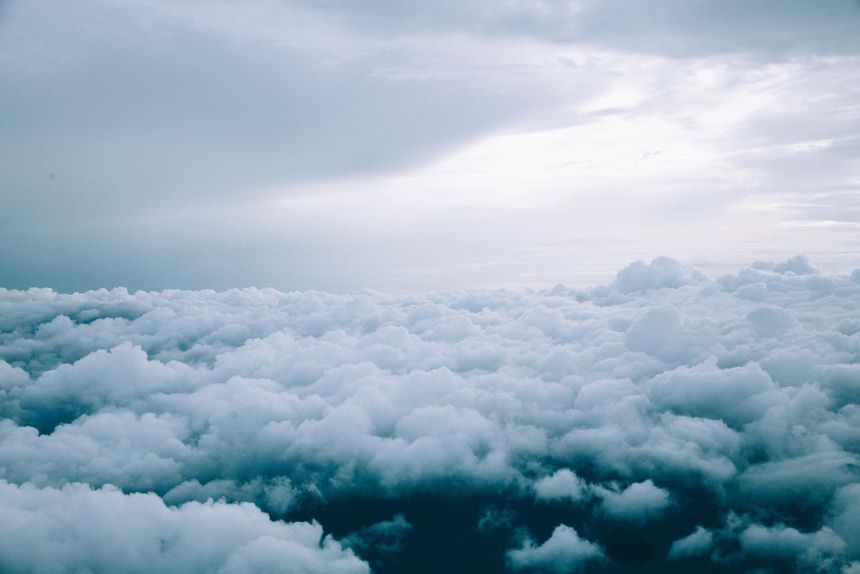 The record of Judas stands as a warning to all of us.
The man that kissed the door of heaven and walked 
through the gates of hell.
newlebanoncoc.com